Bridging the Gaps through collaboration
STEM Initiatives
What is S.T.E.M. ?
Part of a plant
Science, Technology, Engineering, and Math
Space, Time, Energy, and Mass
Statistics, Trigonometry, Exponentials, and Metrics
NSF Definition
The National Science Foundation defines S.T.E.M. as: Science, Technology, Engineering, and Math; this includes some healthcare components
Job Titles in STEM
Science
Biological Scientist
Biophysicists
Biochemists
Microbiologists
Agricultural Scientist
Job Titles in STEM
Technology
Database Administrator
Computer Programmers
Network/Data Systems Analyst
Computer Software Engineer
Job Titles in STEM
Engineering
Aerospace Engineers
Civil Engineers
Environmental Engineers
Electrical Engineers
Industrial Engineers
Biomedical Engineers
Job Titles in STEM
Math
Actuaries
Statisticians
Mathematicians
Why should a WDB care about STEM
STEM careers represent 12 of the 20 highest growth occupations
Projected Through 2012: 70% growth in Science and Engineering occupations; by 2014, employers expect to hire 2.5M new STEM workers
Bureau of Labor Statistics: Occupational Employment Statistics 2008-2018 Projections
Why should a WDB care about STEM
The U.S. S&E workforce continues to rely heavily on attracting foreign-born scientists and engineers, who are most highly represented in engineering, mathematics, and computer sciences, especially at advanced degree levels;
National Science Board. (2010, January). Key Science and Engineering Indicators: 2010 Digest. Arlington, VA
Current unfilled positions state-wide
Science
Biological Scientists = 70
Microbiologists = 19
Agricultural Scientists = 17
As of December 9, 2010; Florida Conference Board’s Hiring Demand Dashboard; Based on a query of SOC codes
Current unfilled positions state-wide
Technology
Database Administrator = 965
Computer Programmer = 1,444
Computer Software Engineer = 2,315
As of December 9, 2010; Florida Conference Board’s Hiring Demand Dashboard; Based on a query of SOC codes
Current unfilled positions state-wide
Engineering
Industrial Engineers = 1,024
Electrical Engineers = 710
Civil Engineers = 358
Aerospace Engineers = 278
As of December 9, 2010; Florida Conference Board’s Hiring Demand Dashboard; Based on a query of SOC codes
Current unfilled positions state-wide
Math
Actuaries = 27
Statisticians = 23
As of December 9, 2010; Florida Conference Board’s Hiring Demand Dashboard; Based on a query of SOC codes
STEM Salaries
Role of K-12 STEM
Expose students to STEM related activities
Enhance and customize subject delivery methods to increase awareness and interest in STEM
What is DOL’s role in STEM
Building the gateway to STEM careers
Enhancing the capacity of talent development institutions to produce more and better skilled STEM workers
Contribute and collaborate to develop an overall national strategy around the STEM workforce pipeline
The STEM Workforce Challenge: the role of the Public Workforce System in a National Solution for a Competitive Science, Technology, Engineering, and Mathematics Workforce; April 2007; Department of Labor, Employment and Training Administration
WCF STEM TI Background
In 2004 the WCF Board launched the Targeted Industry initiative with the following mandate:
“WCF shall develop and implement plans to meet  the employers’ workforce needs in each industry, targeting one per year beginning with the most critical in need. A unique mix of brainstorming with HR professionals, customized usage of current tools and some National best practices shall be combined to create a solution that we will build upon for each targeted industry.”
WCF STEM TI Background
During the June 2009 the WCF Board of Directors voted to institute a New and Emerging Industry Plan which will support the following industries for one year in recruitment, retention and training needs: Cyber Security, Biotechnology, Renewable and Sustainable Energy and Digital Media.
WCF STEM TI Background
Industry support includes training and recruitment activities geared to dislocated workers and youth.  Recruitment of youth is accomplished through awareness and immersion initiatives specific to each industry.
WCF STEM TI Initiatives
WCF Industry Days
STEM Summer Camps
STEM Undergraduate Research
UCF EXCEL 
G.E.M.S.
Maintaining the STEM Pipeline
Foundation has been set…
How is the STEM pipeline maintained through youth and Healthcare Initiatives across Florida?
WorkNet Pinellas 
SunCoast Workforce
For more information on WCF STEM or New and Emerging programming please contact…
Nirmala Ramlakhan
nramlakhan@wcfla.com
407-531-1222 ext 2006
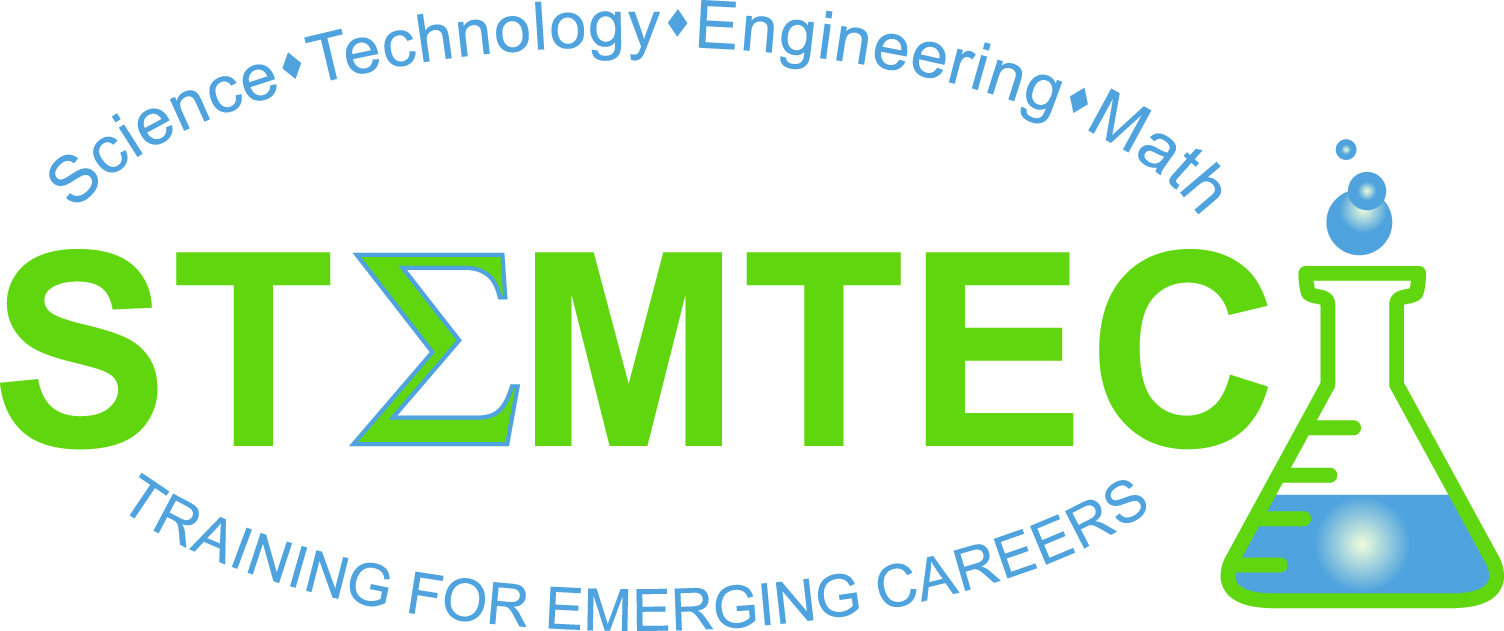 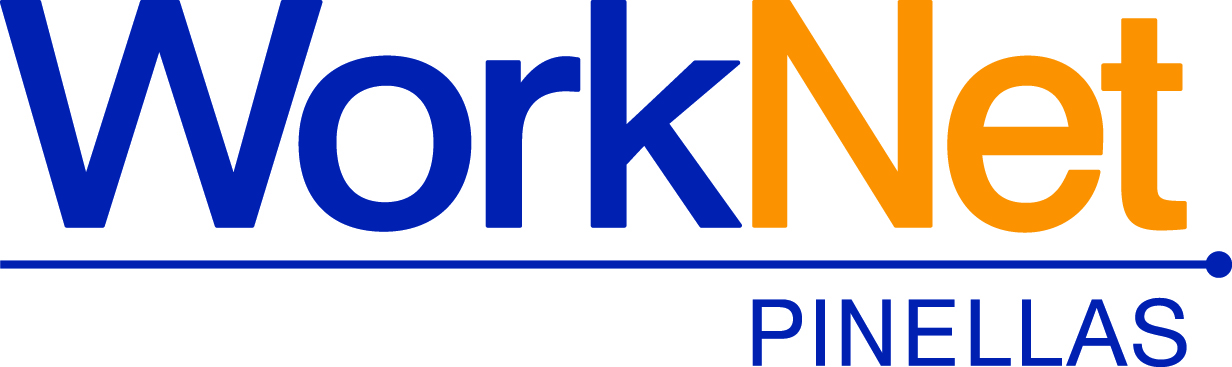 Evolution
Originally known as the Summer Career Institute, the program has evolved into STEM TEC: Summer Career Institute which now concentrates on career exploration in STEM occupations
Served over 1,800 youth ages 14-16 since 2002
What began as a 4 week full-time career exploration program that also focused on workplace readiness and leadership has developed into a year round program that offers internship and job shadowing opportunities for new and past graduates
Started as a full-contract; now managed by WorkNet and facilitated by contractor
Program Basics
WHO 
14-16 year olds
At-risk youth; economically disadvantaged (eligibility depends on funder)
GPA 2.5 or higher
WHAT
Career exploration training in STEM occupations; Microsoft Office; work readiness;  entrepreneurial planning; leadership skills 
Hands on STEM projects
Field based learning experiences – business and environmental sites
Career blueprints & assessments
Performance incentives based
WHEN
4 weeks-5 days a week: June-July after school year
Year round for internships/job shadowing/select Saturday events
WHERE
St. Petersburg College campuses around the county
Various business & environmental site locations
HOW MUCH
Average cost per participant: $1,666
Best Practices
Established relationships:
Public school system
Youth provider
Post-secondary school(s) 
Education foundation
Business
Community organizations/government
Top instructors:
Recruitment of STEM teachers through the school system
Teachers propose curriculum & hands on projects in STEM
Engaged students: 
Recruitment of students through school counselors; intensive enrollment process; communicated expectations
Recruitment of college students as mentors
Incentives for positive performance & attendance
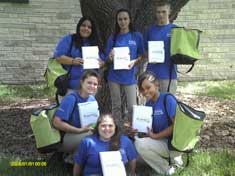 Best Practices
Employer “buy in”:
Menu of options for involvement – sponsorship, site visit, internship/job shadow offering, in-kind 
STEM interest continuum:
Connecting middle school students to high school
Connecting high school students to post-secondary
Year round activities
Sponsorship fundraising campaign:
Establishing independent funding stream
Spin off programs:
IT Summer Camp
Pinellas Hope
Proven Results
More than 1,800 served since 2002
In 2010:
Trained 180 WIA youth in STEM (120% of goal set at 150)
Of the 180 students trained:
228 credentials were earned (1 GED, 39 occupational certificates & 188 work readiness certificates)
47 students achieved grade level gains in reading & math
27 students gained employment 
Raised scholarships for 6 students who didn’t meet WIA eligibility
Established new partnerships with 40 high school and middle schools in Pinellas County
Established new business partnerships for the future
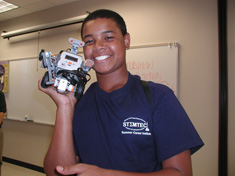 Success Stories
“Through STEM TEC I have been able to learn very important skills.  From building solar powered cars, learning how to design websites, understanding the American banking system, to learning the importance of business ethics, I have gained invaluable knowledge and skills…I plan on studying engineering and technology when I go to college and having this hands-on experience has really opened my eyes to the possibilities in my future.” 
			– Allijah G.
“All of the students who participated (in STEM TEC) impressed me greatly with their preparation, focus and good ideas. They demonstrated a real entrepreneurial spirit. It’s always fun to watch young people meet and exceed our expectations.” 
			– Dr. Bill Law, President
			   St. Petersburg College
Replication
Partnerships
Partnerships
Partnerships
Partnerships
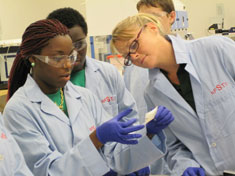 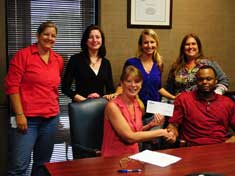 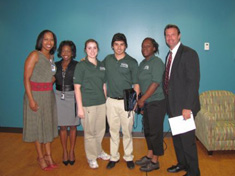 Questions?
Contact :

		Jacqueline Skryd
		Project Director
		WorkNet Pinellas, Inc.
		jskryd@worknetpinellas.org
		(727) 608-2451
Our Mission:  
To recruit, train 
and retain talent 
for the Suncoast.
An equal opportunity program. Auxiliary aids and services are available upon request by individuals with disabilities via the Florida Relay System at 711.
Building the Platform
Suncoast Workforce Received a $300,000 
Employ Florida Healthcare Workforce Initiative Grant
The Bi-County Healthcare Committee was established to be the advising body of the initiative

Dr. Jennifer Bencie, Administrator Manatee County Health Dept., Chair

Suncoast Workforce hired Runa Badal as the dedicated Project Manager
Healthcare Workforce Initiative Objective
Develop an innovative model for recruitment, assessment and training in four healthcare subsectors:

Nursing
Allied Health
Long-term Care
Health Information Technology
Performance Design Group (PDG) was engaged to:
Analyze and map healthcare education and employment linkages

Identify gaps between training needs and available training programs

Develop, certify and implement curriculum for necessary training programs

These initiatives ensure that individuals  are provided and receive optimal training  opportunities in healthcare
Suncoast Workforce staff immediately began work to establish recruitment, screening and enrollment processes for adult/dislocated and employed workers
A database was designed to track performance of:

Pre-assessments					
Healthcare Occupations Enrollees
Skill Upgrades for Employed Workers
Tracking of Matching and Leveraged Funds
Planning the Mission
The Bi-County Healthcare Committee working with PDG conducted a needs assessment among healthcare employers in Manatee and Sarasota counties
Real time data was collected on projected in-demand occupations and training requirements for 2011 through 2015
Phase I of the Healthcare research and analysis was completed by PDG and reviewed by the Bi-County Healthcare Committee
Key Findings

Need for local educational programs for:
Physical Therapist
Nurse Practitioner
Physician’s Assistant
Physical Therapy Doctorate
Key Findings
Employers identified a need for employee training in the areas of:

Leadership – necessary for career advancement
Communication and Professionalism
Nurse Specialty Education: Perioperative  Nursing
Key Findings
Career Laddering programs are critical to meeting employer and employee needs

Licensed Practical Nurse (LPN) --- Registered Nurse (RN)
RN ---  Bachelor’s of Science, Nursing (BSN)
BSN --- Master’s of Science in Nursing (MSN)
MSN ---- ARNP/Doctorate
Physical Therapist (BS or MS) ---- Doctorate
CNA ---- CMA/Medical Technology

Most immediate need is to elevate more RNs to BSN
Key Findings
Many factors are driving the need for upgrading of skills among current healthcare workers

New technology
Efficiency improvements
Certification requirements
Increased regulation
Key Findings
Employers want to quickly move RNs  into specialty areas which require advanced training and often certification

Employers citied priority needs:
Specialty							Certification
Perioperative Nursing					CNOR
Medical Surgical Nursing				RN-BC, CMSRN
Sexual Assault Nurse Examiner			SANE
Critical Care						CCRN
Progressive Care/Telemetry 			PCCN
Oncology							OCN
Certified Hospice and Palliative Care		CHPN
Emergency/Trauma					TNCC, CEN
Infusion nursing						CRNI
Wound, Ostomy and Continence 			CWOC, CWON, CWCN
Lee SilvermanVoice Treatment 			LSVT
Diabetes Educator					CDE
Rehabilitation Nursing					CRRN
Firing the Rockets
Based on these findings the Bi-County Healthcare Committee has directed PDG in Phase II  to develop curriculum for:
Perioperative Nursing
Professionalism/Communications
Leadership/Supervision
Suncoast Workforce has worked with State College of Florida to launch the first class bridging RN to BSN  in an 18-month curriculum
Manatee Memorial Hospital is piloting a leadership training program with funding from Suncoast Workforce
The Bi-County Healthcare Committee has collaborated to solve problems, improve matching of job seekers with jobs, and barriers to industry growth
The collaboration has yielded valuable results:

Identified need for Certified Sexual Assault Nurse Examiners
Found Registered Nurses eager for the advanced training
Three hospitals worked together to provide resources
Twelve certified nurses now staff the Sexual Assault Response Team
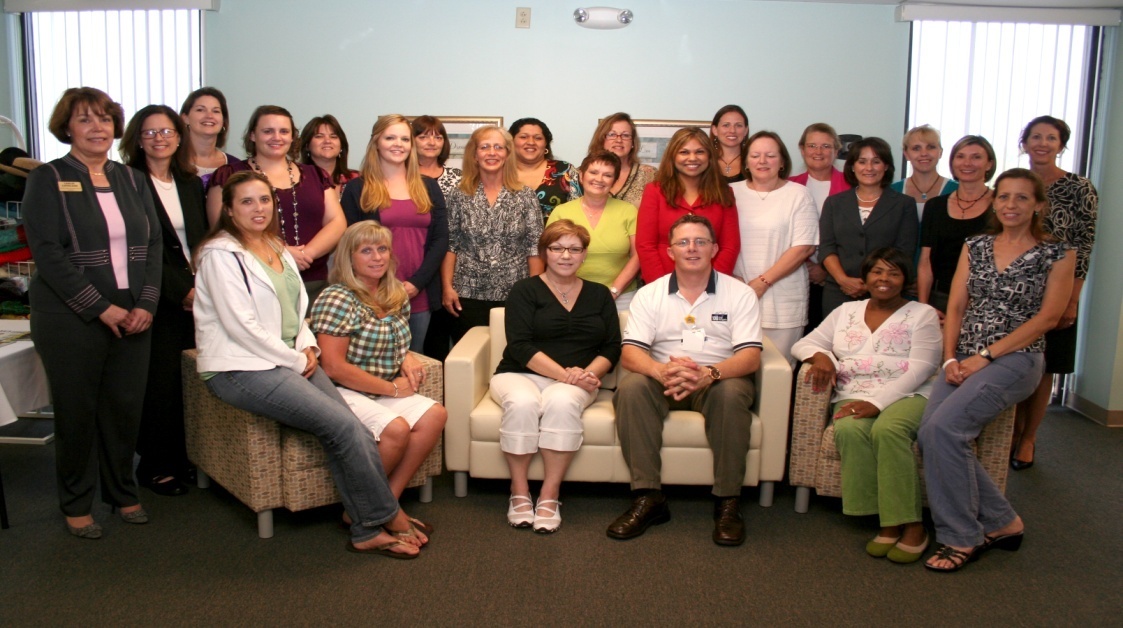 Bi-County Healthcare Committee Collaborative Success
Identified need for Certified Hospice and Palliative Care Nurses
Suncoast Workforce recruited and screened nurses
Training was implemented 
Tidewell now employs 58 CHPN Nurses
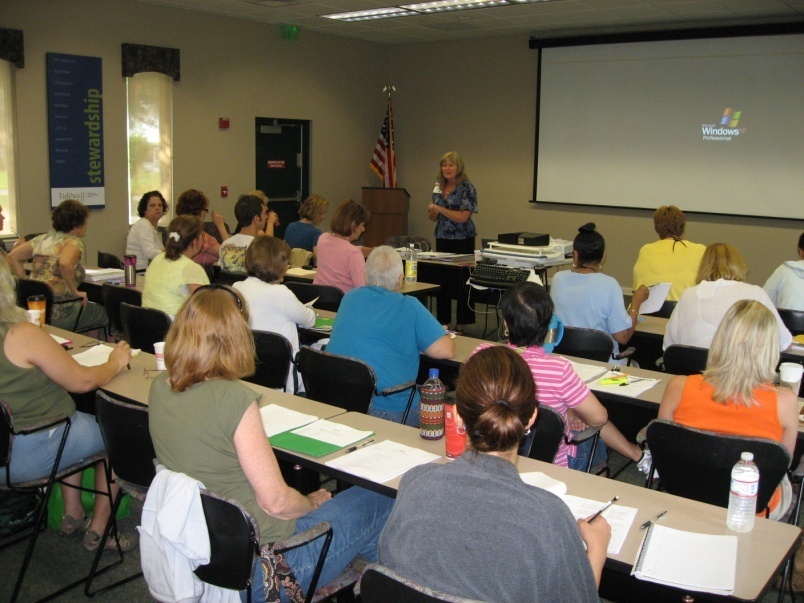 Suncoast Workforce has already surpassed the initial goals of the Healthcare Workforce Initiative
Six major healthcare employers in Manatee and Sarasota Counties have requested skills upgrades for employees

Career Edge has partnered to help fund the employed worker training
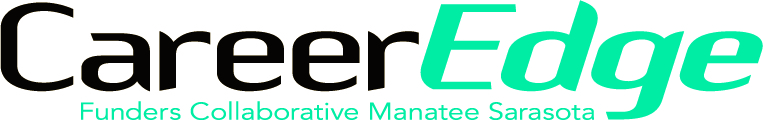 Healthcare Takes Off!
The Suncoast Workforce Bi-County Healthcare Committee has developed a vision for the Healthcare Industry as an economic engine that creates jobs across the entire spectrum of skill levels
Just as Manatee-Sarasota is known for training world-class athletes, the region can train world-class healthcare providers
A Shared Commitment to Excellence
Employers – continued collaboration to achieve the potential to become a world-class healthcare industry

Educators – best practices in the full range of healthcare training

Elected Officials – maintain legislative and funding mechanisms to support growth in the healthcare industry
The Sky is the Limit
This special project, 
Employ Florida Healthcare Workforce Initiative - Round II, is made possible by Workforce Florida, Inc.
An equal opportunity program. Auxiliary aids and services are available upon request by individuals with disabilities via the Florida Relay System at 711.
Members of the Bi-County Healthcare Committee
Sheree Threewits / Beth Murphy
Manatee Memorial Hospital

Veronica Lequeux
Blake Medical Center

 LaTousha Daniels 
Manatee County Rural Health Services

Deborah Kostroun 
Manatee Glens

Jodi Egger 
Freedom Village




JoAnn Westbrook / Dawn Crable 
Pines of Sarasota

Kari Kushto 
Sarasota Memorial Hospital

Dana Wheeler / Serena Huggins Venice Regional Medical Center

Bill Little / Barbara Laidlaw 
Sarasota County Health Department

Philomena D’Sa / Debra French 
Tidewell Hospice and Palliative Care

Elaine Boyer 
Village On The Isle

Theresa Levering 
Doctors’ Hospital of Sarasota

Mary Murphy 
Pinnacle Medical Group

Linda De Mello 
University of South Florida

Mireya Eavey / Lisa Carter 
Career Edge Funders Collaborative

Bonnie Hesselberg 
State College of Florida

Priscilla Haflich 
Manatee Technical Institute

Kathy Drotar 
Keiser University

Trent Terry / Mike Kennedy 
Sarasota County Technical Institute

James Schreiber 
TechHouse I.T. Staffing Solutions

Lou Galterio Suncoast RHIO & Health Information Exchange

Mary Chilton 
Manatee Economic Development Council

Liz Gatlin 
Manatee Medical Society

Edna Apostol 
Gulfcoast South AHEC

Larry Face 
Next Level Achievement
Suncoast Workforce
Mary Helen Kress
President and CEO

Bob Beck, 
Board Chair 

Dr. Jennifer Bencie
Chair, Bi-County Healthcare Committee
Members of the 
Bi-County Healthcare 
Support Staff & Consultants
Support Staff:
Leslie Loveless 
Chief Operating Officer 
Suncoast Workforce
     
Runa Badal 
Special Projects Manager 
Suncoast Workforce     

Consultants: 
Performance Design Group
Dr. George Reid        
Sanders Bell
Teresa Carafelli
For More Information:
Please contact:
Leslie Loveless, LLoveless@suncoastworkforce.org
or 
Runa Badal, RBadal@suncoastworkforce.org
Link for Video
http://www.yousendit.com/download/cEd0ZFhtSytFc0x2Wmc9PQ
941-358-4200
Q & A